Функциональная карта промышленного кластера «Композитный кластер Санкт-Петербурга»
------ объекты инфраструктуры ------ производственные предприятия -----   производители конечной продукции
 ------ предприятия осуществляющие ОКР  ------ предприятия осуществляющие НИОКР
Участники кластера                            годовая  выручка
1.ООО «СК»                                                                              70 млн. руб.                                      
2.ЗАО «НТЦ Прикладных нанотехнологий»                     10 млн. руб.
3.ООО «Завод по переработке пластмасс им. Комсомольской правды»                                             200 млн. руб.
4.ООО «Компласт»			
5.ООО «Основа»                                                                        7 млн. руб.
6.ОАО «Средне-Невский судостроительный завод» 4 484 млн. руб.
7. ФГУП «Крыловский государственный научный 
центр»  		                        9 814 млн. руб.
8.ИК Технологии »                                                                   10 млн. руб.
9.ООО «Ай Пи Групп»	                           138 млн. руб.
10.ООО «СМКБ»                                                                       40 млн. руб.
11.ООО «КЗКМ»                                                                       3,2 млн. руб.
12.ООО «Вириал»                                                                1 152 млн. руб.
13.ООО «Фронтон+»                                                               35  млн. руб.
14.ООО "ЦКП"
15.ООО "НПК Нанокомпозит»                                               10 млн. руб.
16.ООО «Петропласт»                                                          136 млн. руб
17.АО «Гипрорыбфлот»                                                      200 млн. руб.
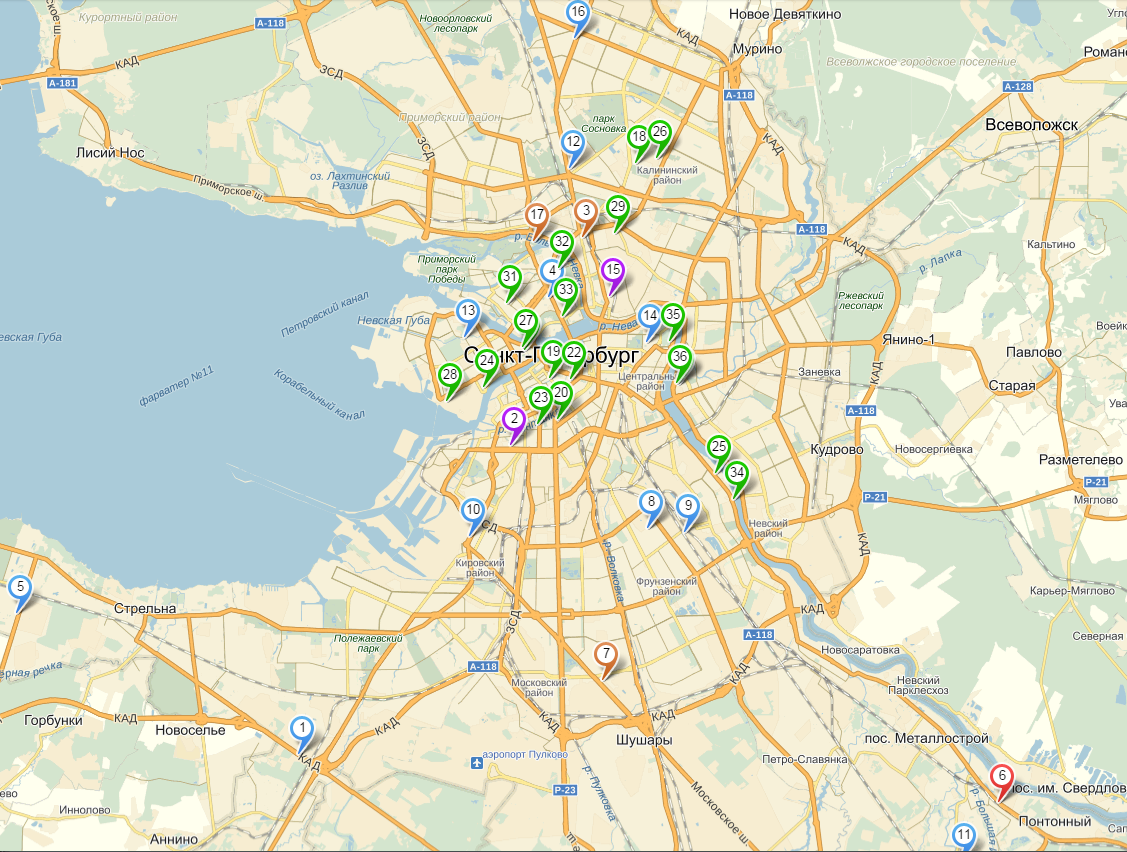 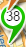 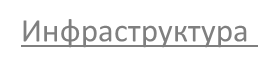 ВУЗы
Технологическая инфраструктура*
18.СПбГПУ
19.СПбГУТИ
20.СПб ГТИ
21.СПбГУ
22.СПбГЭУ
23.СПб ГАСУ
24.СПбГУ «Горный»
31. СПб ГУ ИТМО 
32. СПбГЭТУ «ЛЭТИ»
25.ОАО «Технопарк Санкт-Петербурга», включая бизнес-инкубатор «Ингрия»
26.Технопарк «Политехнический»,  включая бизнес-инкубатор 
27.Технопарк НИУ ИТМО включая бизнес-инкубатор , Центр коллективного пользования, Инжиниринговый центр .
28.«Центр коллективного пользования» СПбГУ «Горный»29.Центр прототипирования изделий из композиционных материалов и нанесения покрытий
29.Центр прототипирования изделий из композиционных материалов и нанесения покрытий30. ООО «Северо-Западный центр трансфера технологий» 
33. Бизнес-инкубатор Мартышкино
38. ООО "Завод по переработке пластмасс им. Комсомольской правды: функционально – инжиниринговый центр , инновационно-технологический центр
Финансовые и некоммерческие организации
34.Некоммерческая организация «Фонд предпосевных инвестиций»  
35. СПП СПб, ТПП СПб и др.  
36. ОАО «Банк «Санкт-Петербург»
* Всего в Санкт-Петербурге 48 объектов технологической инфраструктуры
Функциональная карта промышленного кластера «Композитный кластер Санкт-Петербурга»
------ объекты инфраструктуры ------ производственные предприятия -----   производители конечной продукции
 ------ предприятия осуществляющие ОКР  ------ предприятия осуществляющие ОКР и НИОКР
Производство сырья и комплектующих
Производство конечной продукции
Органы власти
Комитет по промышленной политике и инновациям СПб
Комитет по строительству СПб
Комитет по экономической политике и стратегическому планированию СПб
6. ОАО «Средне-Невский судостроительный завод»
Другие производители конечной продукции
1.ООО «СК».                                      
4.ООО «Компласт»
5.ООО «Основа»
8. «ИК Технологии».
9.ООО «Ай Пи Групп»
10.ООО «СМКБ.
11.ООО «КЗКМ»
12.ООО «Вириал»
13.ООО «Фронтон+»
14.ООО "ЦКП"
16.ООО «Петропласт
Технологическая инфраструктура
Композитный кластер Санкт-Петербурга
25.ОАО «Технопарк Санкт-Петербурга», включая бизнес-инкубатор «Ингрия»
26.Технопарк «Политехнический»,  включая бизнес-инкубатор 
27.Технопарк НИУ ИТМО включая бизнес-инкубатор , Центр коллективного пользования, Инжиниринговый центр .
28.«Центр коллективного пользования» СПбГУ «Горный»29.Центр прототипирования изделий из композиционных материалов и нанесения покрытий
29.Центр прототипирования изделий из композиционных материалов и нанесения покрытий30. ООО «Северо-Западный центр трансфера технологий» 
33. Бизнес-инкубатор Мартышкино
38. ООО "Завод по переработке пластмасс им. Комсомольской правды: функционально – инжиниринговый центр, инновационно-технологический центр
Финансовые и некоммерческие организации
ВУЗы
Научные исследования и разработки
34.Некоммерческая организация «Фонд предпосевных инвестиций»  
35. СПП СПб, ТПП СПб и др.  
36. ОАО «Банк «Санкт-Петербург»
2.ЗАО «НТЦ Прикладных нанотехнологий»
3.ООО «Завод по переработке пластмасс им. Комсомольской правды»
7. ФГУП «Крыловский государственный научный 
центр»
15.ООО "НПК Нанокомпозит»
17.АО «Гипрорыбфлот»
18.СПбГПУ
19.СПбГУТИ
20.СПб ГТИ
21.СПбГУ
22.СПбГЭУ
23.СПб ГАСУ
24.СПбГУ «Горный»
31. СПб ГУ ИТМО 
32. СПбГЭТУ «ЛЭТИ»
Организационная структура Композитного кластера Санкт-Петербурга
МИНПРОМТОРГ
ПРАВИТЕЛЬСТВО САНКТ-ПЕТЕРБУРГА
Комитет по промышленной политике и инновациям
ПРОМЫШЛЕННЫЙ КЛАСТЕР
ИНФРАСТУКТУРА КЛАСТЕРА
ТЕХНОЛОГИЧЕСКАЯ ИНФРАСТРУКТУРА
ОАО «Технопарк Санкт-Петербурга» (вкл. ЦКР СПб), Северо-Западный центр трансфера технологий и др.
УЧАСТНИКИ КЛАСТЕРА
(в том числе учредители специализированной организации)
НАБЛЮДАТЕЛЬНЫЙ СОВЕТ
ПРОМЫШЛЕННАЯ ИНФРАСТУКТУРА
37 производственных предприятий
НЕКОММЕРЧЕСКИЕ ОРГАНИЗАЦИИ
СПП СПб, НО ФПИ и др.
СПЕЦИАЛИЗИРОВАННАЯ ОРГАНИЗАЦИЯ
ООО «УК «Композитный Кластер Санкт-Петербурга»
СОВЕТ КЛАСТЕРА
ФИНАНСОВЫЕ ОРГАНИЗАЦИИ
ОАО «Банк «Санкт-Петербург» и др.
НАУЧНО-ТЕХНИЧЕСКИЙ СОВЕТ
ВУЗы
СПб ГУТИ, СПб ГТИ, СПбГУ и др.
КЛАСТЕРНЫЕ ПРОЕКТЫ
ПРОЕКТ №2
ПРОЕКТ №1
ПРОЕКТ №…